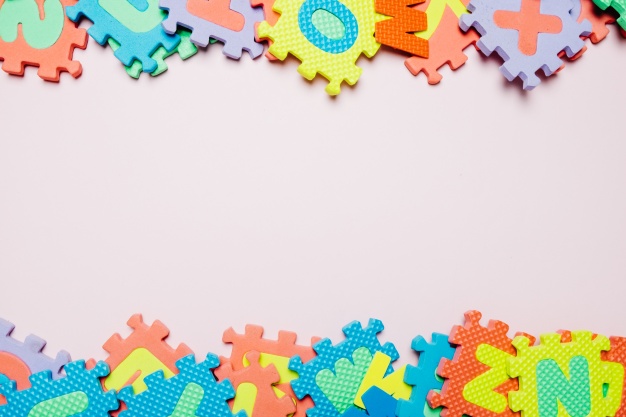 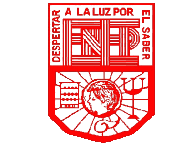 Escuela Normal de Educación Preescolar
Materia: Prácticas sociales del lenguaje 
Docente: Silvia Banda Servín 
Alumna: Graciela de la Garza Barboza 
Número de lista: 7
2º semestre, sección “C”
6 de mayo de 2020
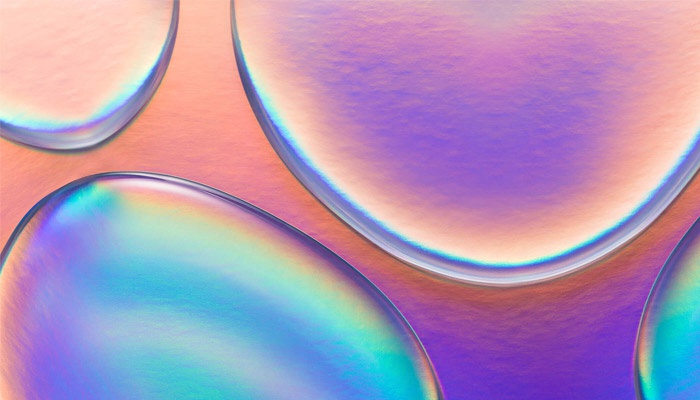 ¿Cómo evitar la fragmentación del lenguaje?
El enfoque esta orientado a la oralidad, escritura y lectura. Fomenta que los niños expresen con confianza y eficacia sus ideas acerca de diversos temas y atiende lo que se dice en interacciones con otras personas, narra y expresa historias que le son familiares, para así estructurar enunciados  mas largos y mejor articulados. Aprender poemas, canciones, rimas y que los diga frente a otras personas en voz alta, ayuda a que construya colectivamente rimas sencillas.

Expresarse y comunicarse con el uso del lenguaje adquiere confianza, comprensión y claridad. Al presentar una exposición sobre algún aspecto de su entorno natural o social, explora, reflexiona e intercambia experiencias orales y nuevos conocimientos. Exponer un tema hacia tus compañeros ayuda mucho ya que expresa de forma oral sus ideas con claridad y seguridad, utiliza los carteles para apoyarse y complementar su discurso y realizan preguntas en donde reflexionan y comunican de forma oral y escrita. Lo que se debe de evitar son las actividades comunes como: el trazado de silabas que no se pueden leer ya que no tiene sentido en el aprendizaje del niño. Observar y describir las características principales de la persona, animal, planta u objeto de su entorno elegido, ayuda a escribir textos sencillos para describir alguno de los temas anteriores.
Enfoque pedagógico
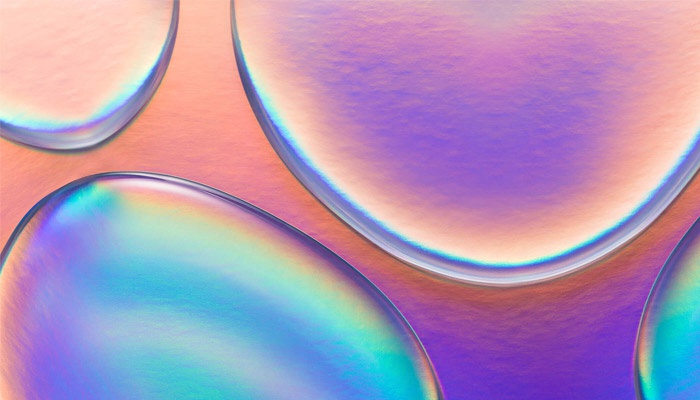 Los aprendizajes esperados se enfocan en favorecer que los niños adquieran habilidades para comunicarse y expresarse con seguridad y claridad, al momento en que hablan, escuchan, leen, producen textos y etc. 

La oralidad se centra en que el niño al momento de hablar se exprese con confianza y eficacia sus ideas acerca de diversos temas, para darse a entender e interaccione con otras personas al momento de solicitar la palabra para participar y escuchar las ideas de sus compañeros poderlas comprender. Narrar anécdotas con entonación y volumen apropiado para hacerse escuchar y entender ayuda a centrar la atención de las demás personas. Describir y mencionar características de objetos y personas que conoce y observa, ayuda a reconocer su significado e identificar algunas diferencias en las formas de hablar de la gente. Al igual que exponer un tema ayuda adquirir confianza y seguridad para expresar sus ideas con claridad frente a sus compañeros. 
La escritura se centra en que el niño al momento de escribir su nombre con diversos propósitos  identifica el de algunos compañeros, igual que otros datos personales en diversos documentos. Escribir, a partir de sus gustos e intereses personales textos sencillos para describir personas, animales, plantas u objetos de su entorno. El dictado de palabras ayuda mucho tanto a la escritura como a la oralidad. 
La lectura se centra en que el niño al momento de leer los textos seleccionados con el apoyo del docente, adquiere autonomía para hacerlo por sí mismo a lo largo del grado, igual que expresa qué comprendió de la lectura de cada texto. Escuchar la lectura de cuentos infantiles ayuda a que vuele su imaginación. Cantar, leer y reescribir canciones y rondas infantiles involucra la oralidad, lectura y escritura.
Organización de los contenidos
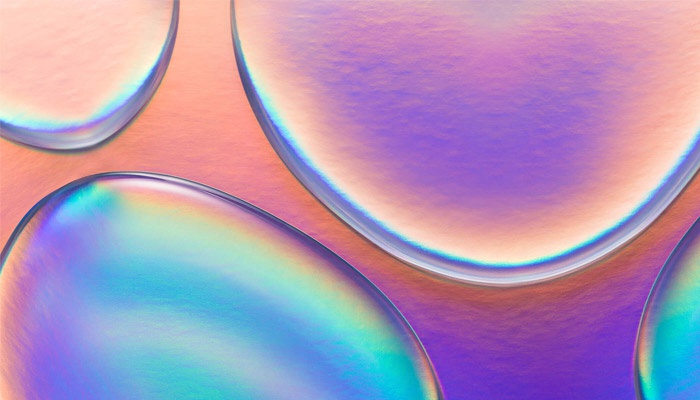 El lenguaje oral es una habilidad comunicativa que adquiere significado cuando la persona lo comprende e interpreta lo escuchado. Por eso es importante que el alumno aprenda a comunicarse con confianza, seguridad y claridad ante las demás personas. Los niños experimentan el lenguaje oral en el entorno familiar de manera general comunicando con él sus necesidades, para expresarse y entender a los demás que utilizan su mismo lenguaje teniendo un sentido y un propósito específico, es decir, el lenguaje lo utilizan como un herramienta de comunicación para compartir experiencias, ideas, gustos, temores, pensamientos y conocimientos. Exponer un tema hacia su compañeros ayuda mucho a adquirir seguridad ya que expresa de forma oral sus ideas, utiliza los carteles para apoyarse y complementar su discurso y realizan preguntas en donde reflexionan y comunican de forma oral y escrita, pues da al alumno la oportunidad de hablar y escuchar sobre distintos temas a los que tratan en su entorno familiar, teniendo la oportunidad de escuchar cuentos, cantar, decir rimas, describir imágenes o situaciones lo que le ayuda a ir ampliando cada vez más su vocabulario.
Los niños requieren mejorar sus habilidades para dar coherencia y usar referentes adecuados al relato que narran; enriquecer su comunicación con descripciones y detalles, así como mejorar su capacidad para explicar, justificar y fundamentar sus ideas, de ahí la importancia de fortalecer las competencias comunicativas en los niños.
Orientaciones didácticas
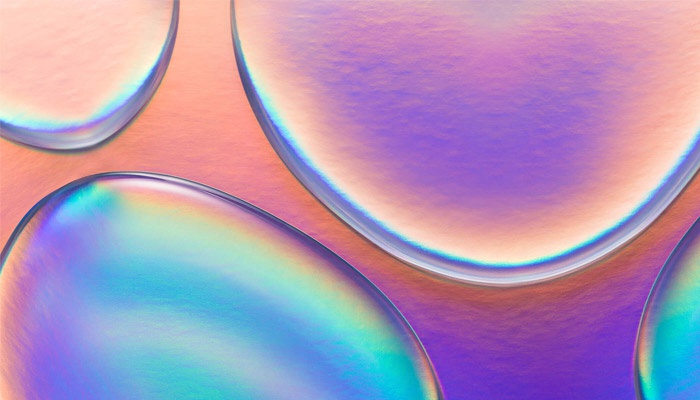 En la escritura es importante que al niño lo preparen desde temprana edad por medio de ejercicios para alcanzar una adecuada precisión y coordinación. Se recomienda practicar el ejercicio de movimientos de la mano y dedos y el uso adecuado de materiales a través del juego. Antes de empezar a hacer trazos y escribir, el niño debe interiorizar los movimientos finos con distintos materiales previos al uso del lápiz y el papel. 
Cuando se ponen a escribir, los niños pequeños a menudo reflejan lo que ven a su alrededor, adultos y niños más grandes que escriben listas, notas y mensajes de texto. La escritura se centra en que el niño al momento de escribir su nombre con diversos propósitos  identifica el de algunos compañeros, igual que otros datos personales en diversos documentos. El dictado de palabras ayuda mucho tanto a la escritura como a la oralidad. Algunas actividades para estimular el conocimiento de las letras y sus sonidos son: veo, veo, galletas de letras, en el baño y canciones con letras y números. 

La lectura en el aula debe estar orientada por la curiosidad y no como asignación escolar. Los libros con imágenes grandes y bellas motivan al niño ha aventurarse a la lectura. Las imágenes son ese apoyo en esta etapa infantil, ya que le permite al infante conocer la lectura de manera visual y de manera escrita
La lectura se centra en que el niño al momento de leer los textos seleccionados con el apoyo del docente, adquiere autonomía para hacerlo por sí mismo a lo largo del grado, igual que expresa qué comprendió de la lectura de cada texto. Escuchar la lectura de cuentos infantiles ayuda a que vuele su imaginación. Cantar, leer y reescribir canciones y rondas infantiles involucra la oralidad, lectura y escritura.
Orientaciones didácticas